Lecture-5
Plane Frame Analysis Using the Stiffness Method  
Frame-Member Stiffness Matrix
Displacement and Force Transformation Matrices
Frame-Member Global Stiffness Matrix
Application of the Stiffness Method for Frame Analysis
1
Lecture 5
Plane Frame Analysis Using the Stiffness Method
The concepts presented in the previous chapters on trusses and beams will be extended in this chapter and applied to the analysis of frames. It will be shown that the procedure for the solution is similar to that for beams, but will require the use of transformation matrices since frame members are oriented in different directions
2
Lecture 5
Frame-Member Stiffness Matrix
In this section we will develop the stiffness matrix for a prismatic frame member referenced from the local x', y',z' coordinate system.  The member is subjected to axial loads qNx’ ,qFx’, shear loads qNy’ , qFy’ , and bending moments qNz’ ,  qFz’ at its near and far ends, respectively.
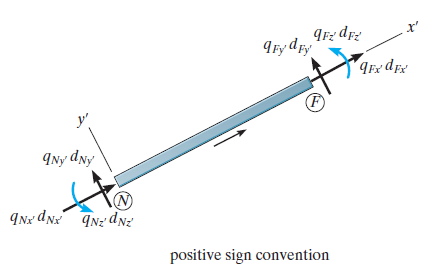 These loadings all act in the positive coordinate directions along with their associated displacements. As in the case of beams, the moments qNz’ and qFz’ are positive counterclockwise, since by the right-hand rule the moment vectors are then directed along the positive z' axis, which is out of the page.
3
Lecture 5
The axial load, the shear load, and the bending moment were discussed in previous chapters.  By superposition, if these results are added, the resulting six load-displacement relations for the member can be expressed in matrix form as
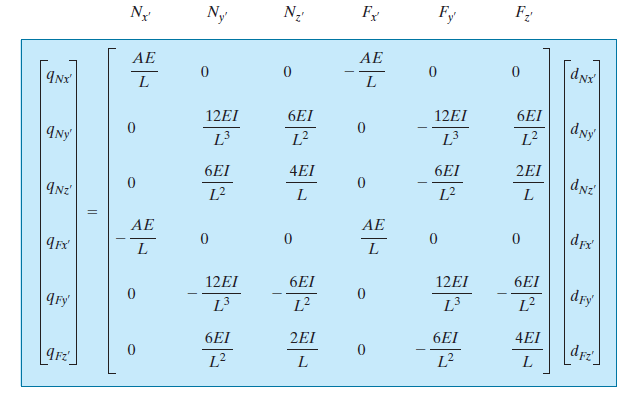 4
Lecture 5
or in abbreviated form as
q = k'd	
The member stiffness matrix k' consists of thirty-six influence coefficients that physically represent the load on the member when the member undergoes a specified unit displacement. Specifically, each column in the matrix represents the member loadings for unit displacements identified by the degree-of-freedom coding listed above the columns. From the assembly, both equilibrium and compatibility of displacements have been satisfied.
5
Lecture 5
Displacement and Force Transformation Matrices
As in the case for trusses, we must be able to transform the internal member loads q and deformations d from local x', y', z' coordinates to global x, y, z coordinates. For this reason transformation matrices are needed. 
Displacement Transformation Matrix. Consider the frame member shown in Fig. Here it is seen that a global coordinate displacement DNx creates local coordinate displacements
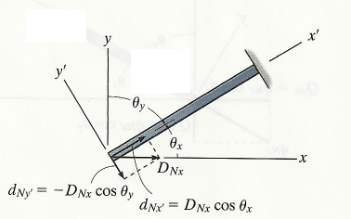 6
Lecture 5
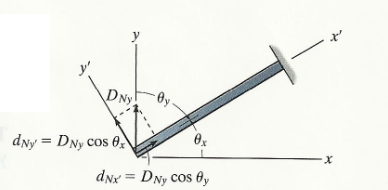 Likewise, a global coordinate displacement DNy creates local coordinate displacements of
Finally, since the z' and z axes are coincident, that is, directed out of the page, a rotation DNz about z causes a corresponding rotation dNz’ about z'. Thus,
In a similar manner, if global displacements DFx in the x direction, DFy in the y direction, and a rotation DFz are imposed on the far end of the member, the resulting transformation equations are, respectively,
7
Lecture 5
Letting λx=cosθX, λy=cosθy represent the direction cosines of the member, we can write the superposition of displacements in matrix form as
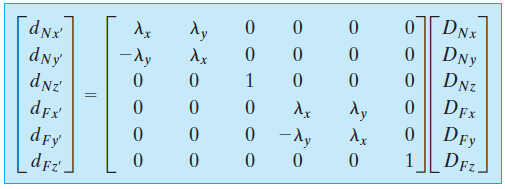 By inspection, T transforms the six global x, y, z displacements D into the six local x', y', z' displacements d. Hence T is referred to as the displacement transformation matrix.
8
Lecture 5
Force Transformation Matrix. If we now apply each component of load to the near end of the member, we can determine how to transform the load components from local to global coordinates. Applying qNx’  it can be seen that
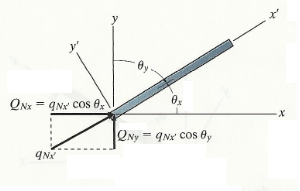 If qNy' is applied then its components are
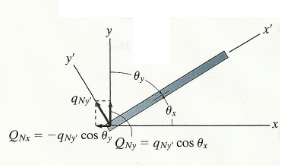 9
Lecture 5
Finally, since qNz' is collinear with QNz  , we have
In a similar manner, end loads of qFx‘ , qFy’ , qFz‘ , will yield the following respective components:
10
Lecture 5
These equations, assembled in matrix form with λx=cosθX, λy=cosθy , yield
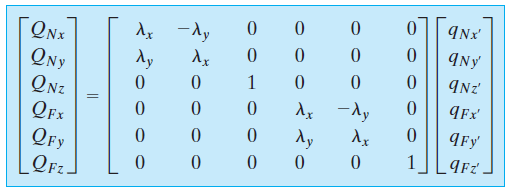 or
Here, as stated, TT transforms the six member loads expressed in local coordinates into the six loadings expressed in global coordinates.
11
Lecture 5
Frame-Member Global Stiffness Matrix
The results of the previous section will now be combined in order to determine the stiffness matrix for a member that relates the global loadings Q to the global displacements D. To do this, substitute Eq. (d = TD) into Eq. (q = k'd). We have
Here the member forces q are related to the global displacements D. Substituting this result into Eq. (Q = TTq) yields the final result,
Here k represents the global stiffness matrix for the member.
12
Lecture 5
We can obtain its value in generalized form using previous Eqs. and performing the matrix operations. This yields the final result
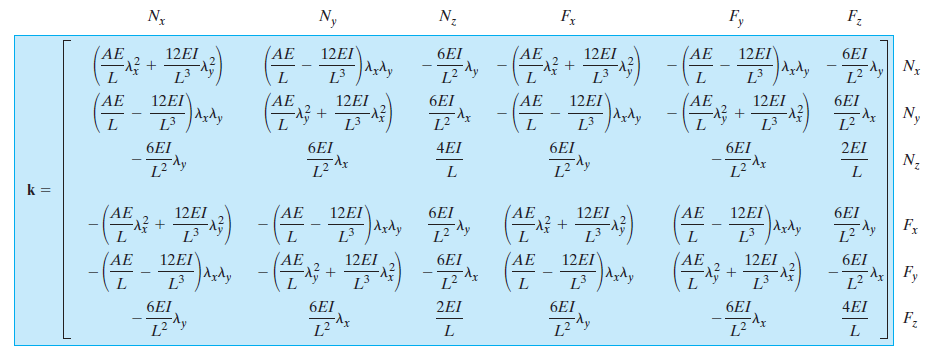 13
Lecture 5
Note that this 6x6 matrix is symmetric. Furthermore, the location of each element is associated with the coding at the near end, Nx, Ny, Nz, followed by that of the far end, Fx, Fy, Fz, which is listed at the top of the columns and along the rows. Like the k' matrix, each column of the k matrix represents the coordinate loads on the member at the nodes that are necessary to resist a unit displacement in the direction defined by the coding of the column. For example, the first column of k represents the global coordinate loadings at the near and far ends caused by a unit displacement at the near end in the x direction, that is, DNx.
14
Lecture 5
Application of the Stiffness Method for Frame Analysis
Once the member stiffness matrices are established, they may be assembled into the structure stiffness matrix in the usual manner. By writing the structure matrix equation, the displacements at the unconstrained nodes can be determined, followed by the reactions and internal loadings at the nodes. Lateral loads acting on a member, fabrication errors, temperature changes, inclined supports, and internal supports are handled in the same manner as was outlined for trusses and beams.
15
Lecture 5
PROCEDURE FOR ANALYSIS
Notation
Divide the structure into finite elements and arbitrarily identify each element and its nodes. Elements usually extend between points of support, points of concentrated loads, corners or joints, or to points where internal loadings or displacements are to be determined.
Establish the x, y, z, global coordinate system, usually for conven­ience with the origin located at a nodal point on one of the elements and the axes located such that all the nodes have positive coordinates.
At each nodal point of the frame, specify numerically the three x, y, z coding components. In all cases use the lowest code numbers to identify all the unconstrained degrees of freedom, followed by the remaining or highest code numbers to identify the constrained degrees of freedom.
From the problem, establish the known displacements Dk and known external loads Qk. When establishing Qk be sure to include any reversed fixed-end loadings if an element supports an inter­mediate load.
16
Lecture 5
Structure Stiffness Matrix
Apply  previous Eq. (k-matrix) to determine the stiffness matrix for each element expressed in global coordinates. In particular, the direction cosines kx and ky are determined from the x, y coordinates of the ends of the element, Eqs. 





After each member stiffness matrix is written, and the six rows and columns are identified with the near and far code numbers, merge the matrices to form the structure stiffness matrix K. As a partial check, the element and structure stiffness matrices should all be symmetric.
17
Lecture 5
Displacements and Loads
 Partition the stiffness matrix as indicated by Eq.
	 Expansion then leads to
			Qk= K11Du + K12Dk
			Qu = K21Du + K22Dk
The unknown displacements Du are determined from the first of these equations. Using these values, the support reactions Qu are computed from the second equation. Finally, the internal loadings q at the ends of the members can be computed from Eq. q = k’ TD
	
If the results of any of the unknowns are calculated as negative quantities, it indicates they act in the negative coordinate directions.
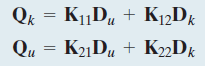 18
Lecture 5
What Have You Learnt?
Frame-Member Stiffness Matrix in Global Coordinate System
Analysis of Frame by Stiffness Method
19
Lecture 5